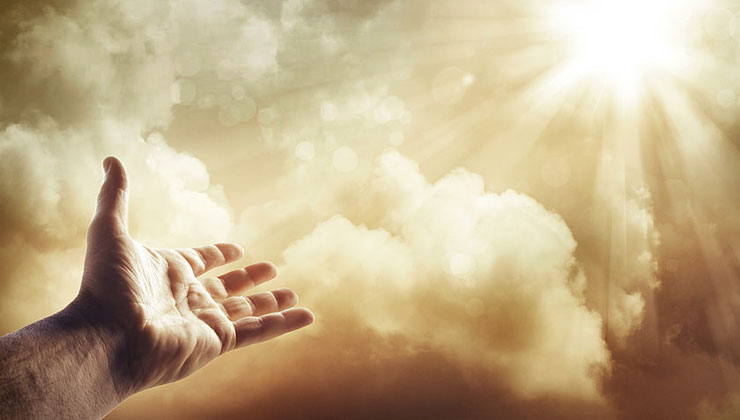 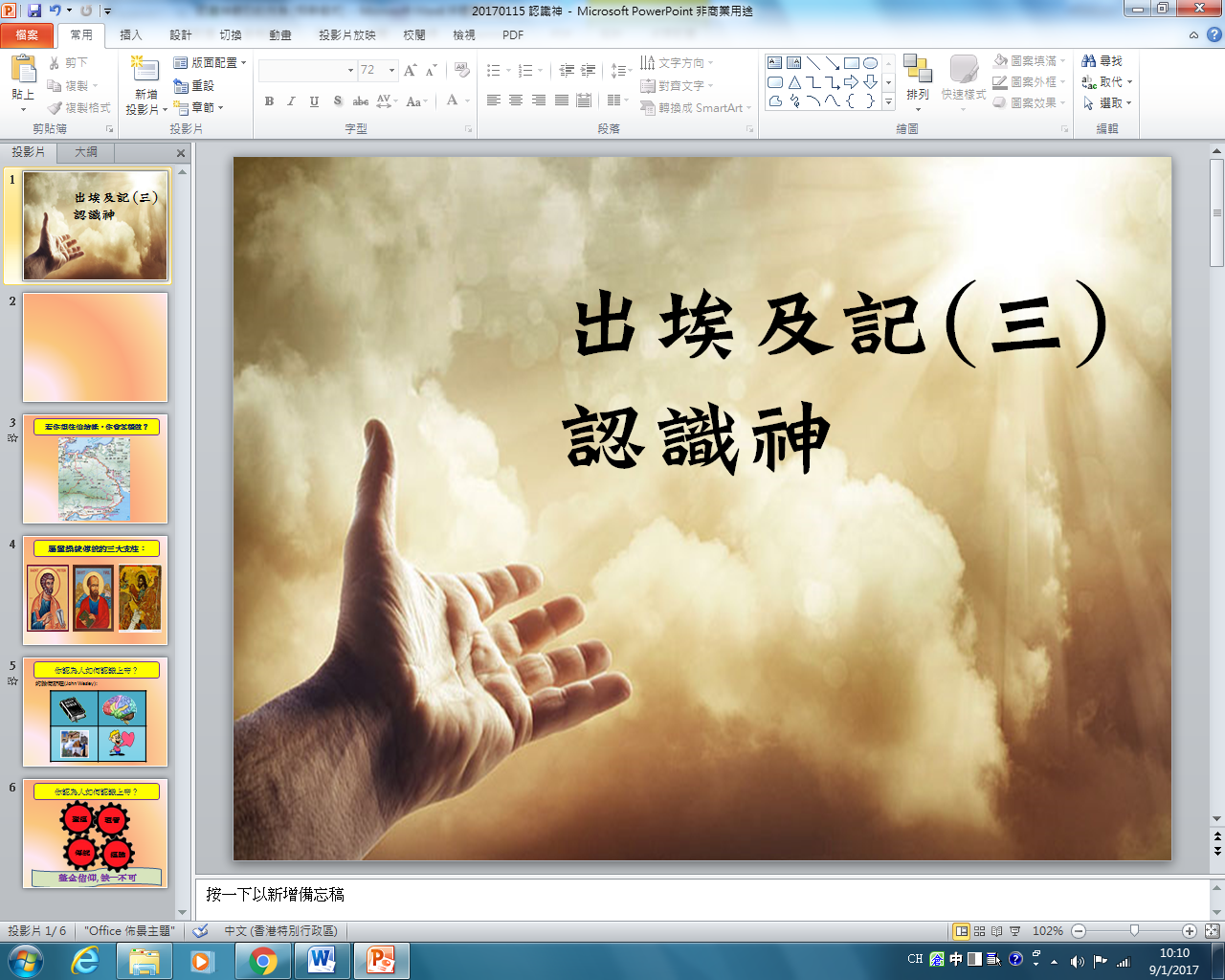 出埃及記(三)
認識神
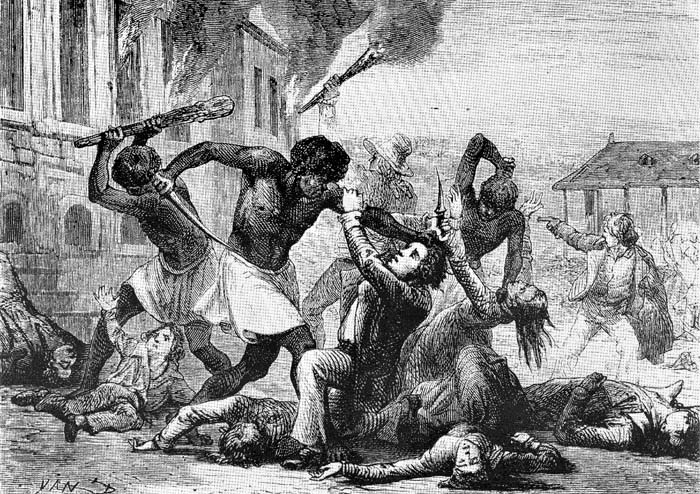 第一講：神奇妙的拯救作為
神可透過名不經傳的人物，在日常瑣事中成就神的心意！
在逆境中不以為「命苦」
     深信「在神萬事非偶然」
     盡上本份，讓神透過我們敬畏的心施行奇事！
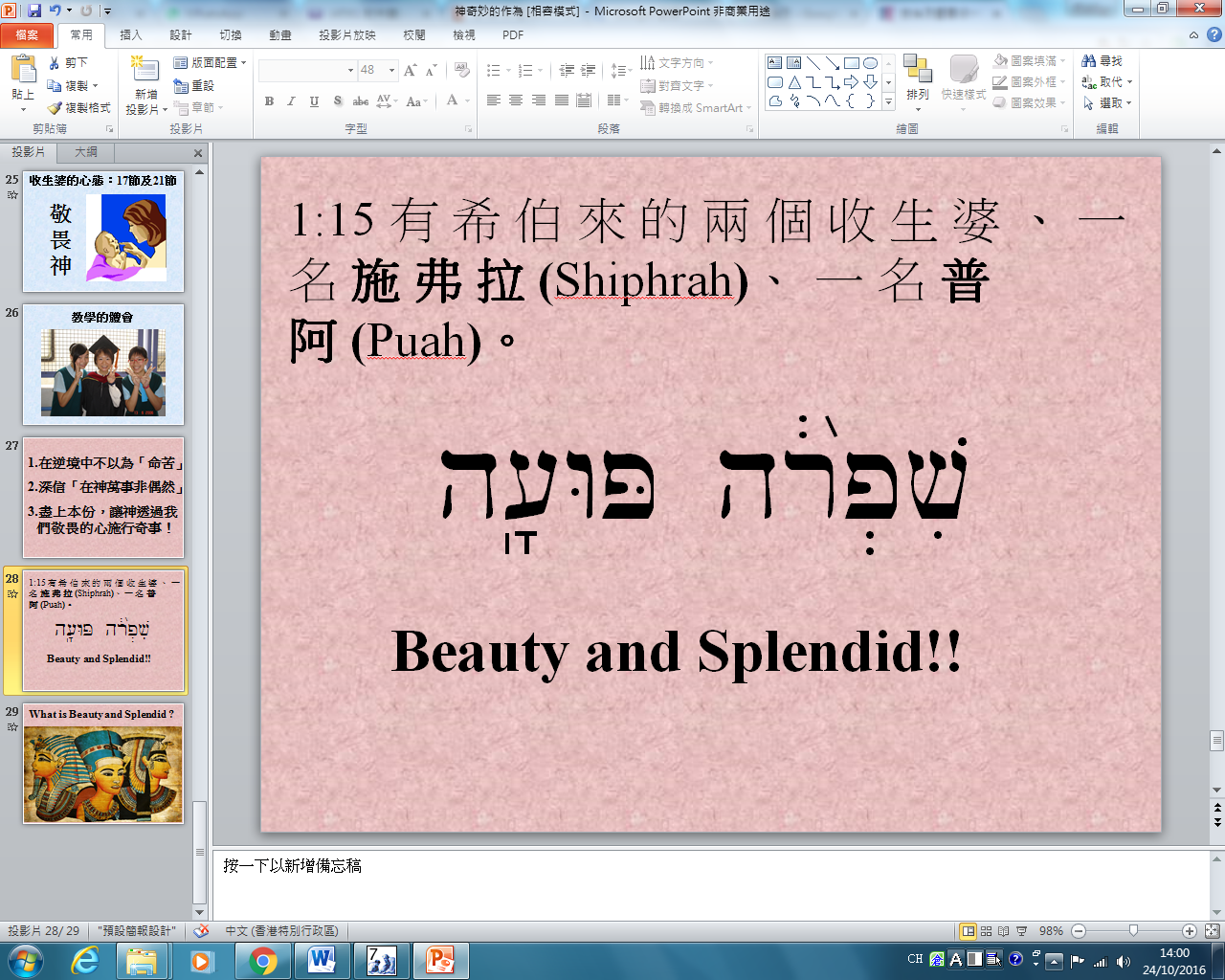 1:15 有 希 伯 來 的 兩 個 收 生 婆 、 一 名 施 弗 拉 (Shiphrah)、 一 名 普 阿 (Puah)。
h['(WP hr“êp.vi
What is Beauty and Splendid ?
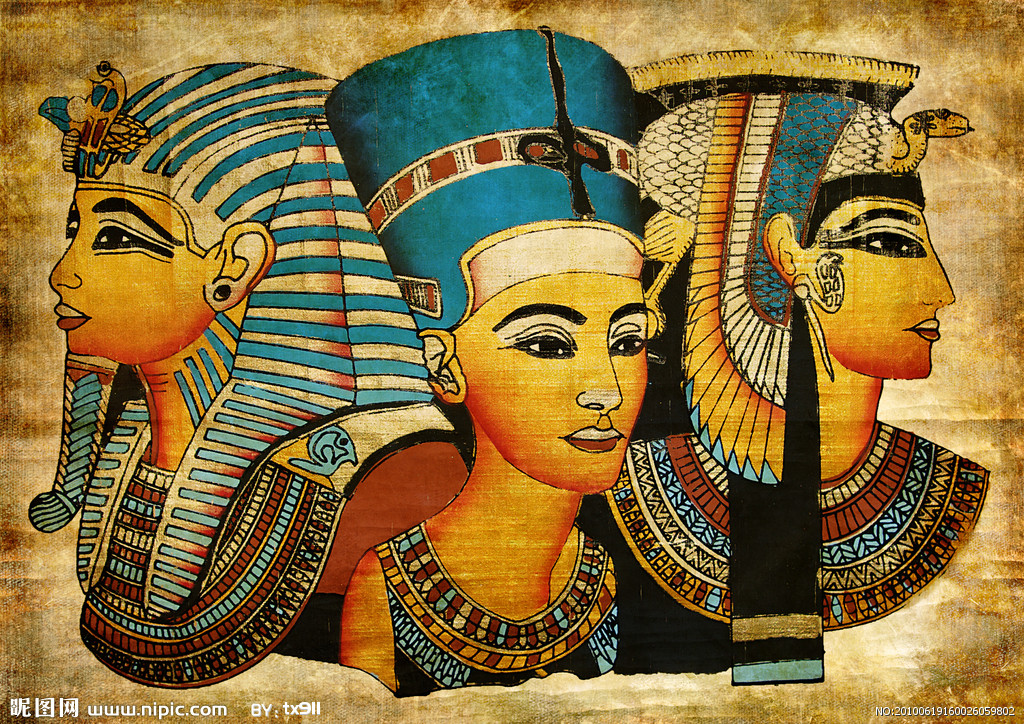 What is Beauty and Splendid ?
敬畏神
出埃及記第二講：
「我的召命」
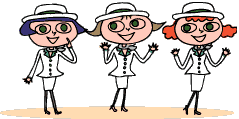 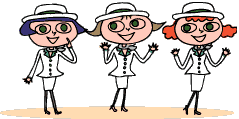 尋找生命的召命：
性格特質/生命素質
人生際遇 / 背景
負擔 / 心志
明白上帝的旨意：
上帝工作
我的召命
敬畏上帝
摩西獨特的召命：
7 耶 和 華 說 ： 我 的 百 姓 在 埃 及 所 受 的 困 苦 ， 我 實 在 看 見 了 ； 他 們 因 受 督 工 的 轄 制 所 發 的 哀 聲 ， 我 也 聽 見 了 。 我 原 知 道 他 們 的 痛 苦 ， 8 我 下 來 是 要 救 他 們 脫 離 埃 及 人 的 手 ， 領 他 們 出 了 那 地 ， 到 美 好 、 寬 闊 、 流 奶 與 蜜 之 地 ， 就 是 到 迦 南 人 、 赫 人 、 亞 摩 利 人 、 比 利 洗 人 、 希 未 人 、 耶 布 斯 人 之 地 。 9 現 在 以 色 列 人 的 哀 聲 達 到 我 耳 中 ， 我 也 看 見 埃 及 人 怎 樣 欺 壓 他 們 。 
 
10 故 此 ， 我 要 打 發 你 去 見 法 老 ， 使 你 可 以 將 我 的 百 姓 以 色 列 人 從 埃 及 領 出 來 。
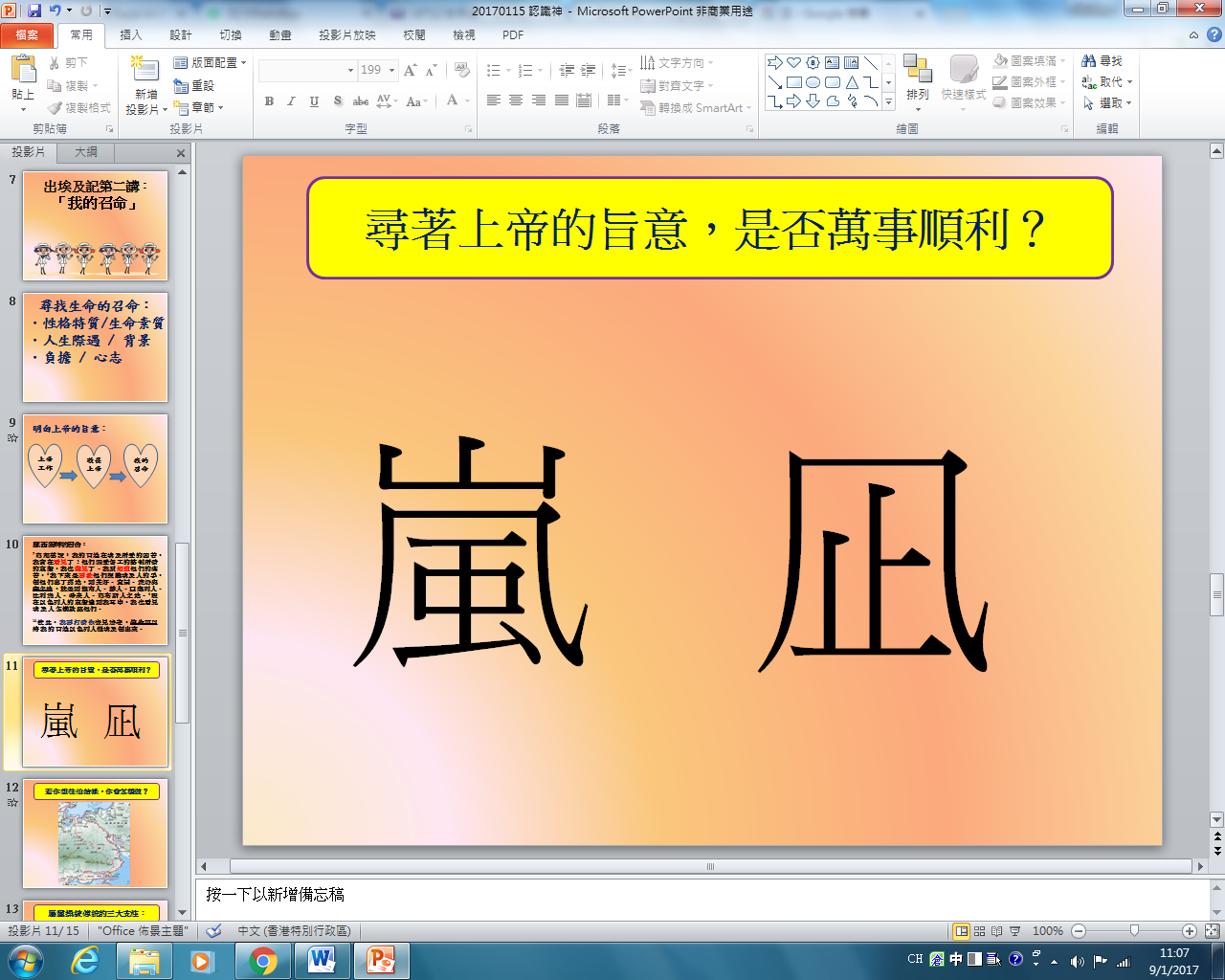 尋著上帝的旨意，是否萬事順利？
嵐
凪
3-6章：摩西8次抗拒耶和華
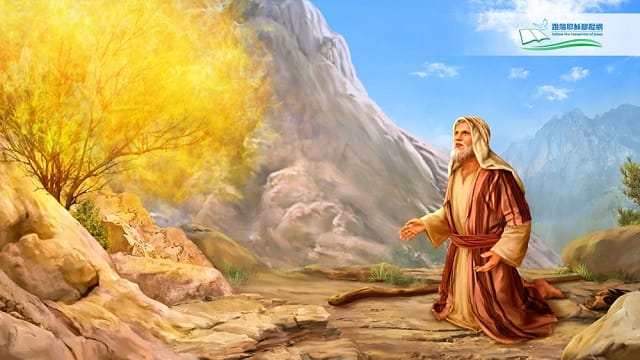 艱鉅任務
第一次的抗拒：3:11-12
3:11  摩 西 對 　 神 說 、 我 是 甚 麼 人 、 竟 能 去 見 法 老 、 將 以 色 列 人 從 埃 及 領 出 來 呢 。
3:12	       神 說 、 我 必 與 你 同 在 、 你 將 百 姓 從 埃 及 領 出 來 之 後 、 你 們 必 在 這 山 上 事 奉 我 、 這 就 是 我 打 發 你 去 的 證 據 。
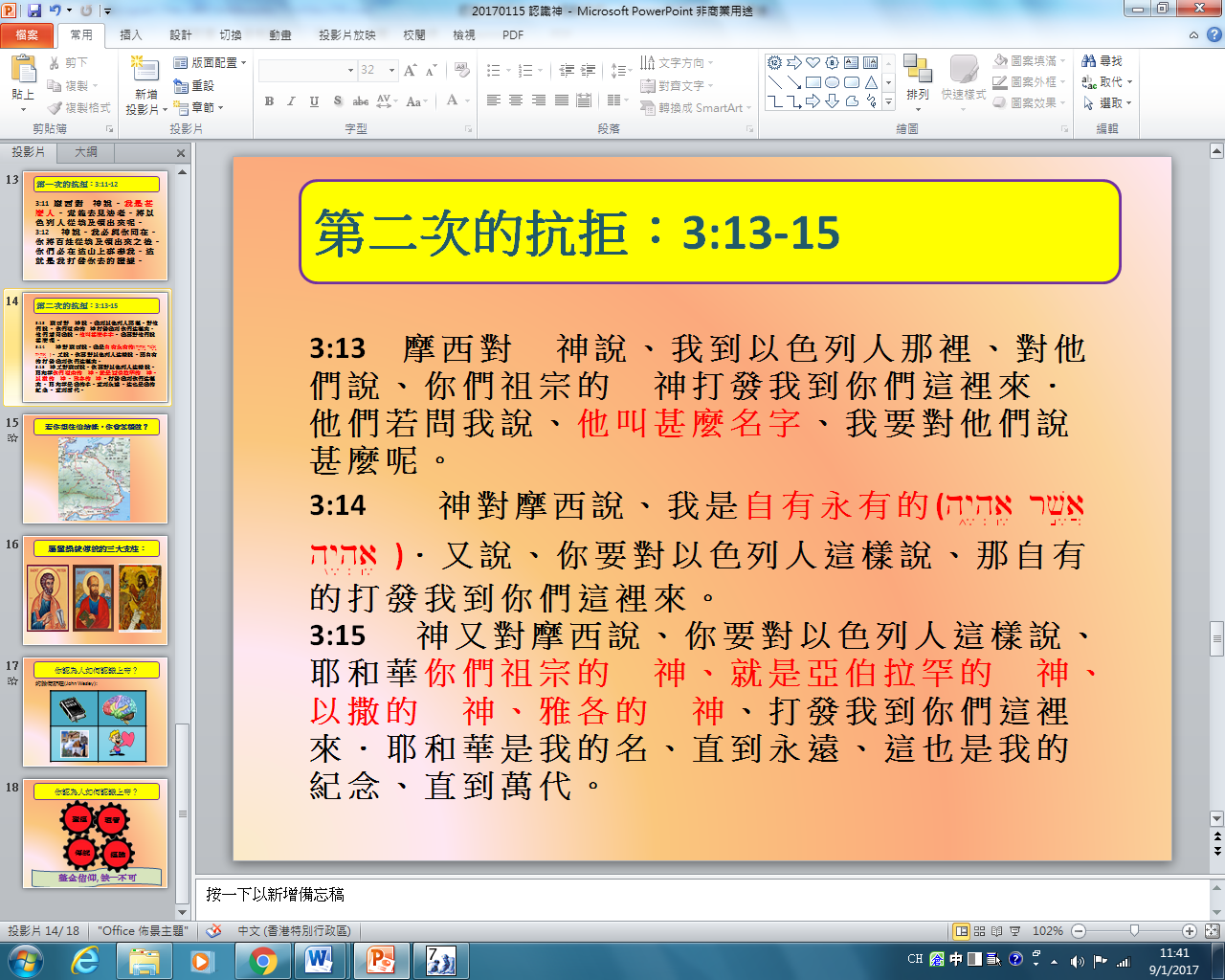 第二次的抗拒：3:13-15
3:13	摩 西 對 　 神 說 、 我 到 以 色 列 人 那 裡 、 對 他 們 說 、 你 們 祖 宗 的 　 神 打 發 我 到 你 們 這 裡 來 ． 他 們 若 問 我 說 、 他 叫 甚 麼 名 字 、 我 要 對 他 們 說 甚 麼 呢 。
3:14	     神 對 摩 西 說 、 我 是 自 有 永 有 的 (hy<+h.a,( rv<åa] hy<ßh.a,( )． 又 說 、 你 要 對 以 色 列 人 這 樣 說 、 那 自 有 的 打 發 我 到 你 們 這 裡 來 。
3:15	     神 又 對 摩 西 說 、 你 要 對 以 色 列 人 這 樣 說 、 耶 和 華 你 們 祖 宗 的 　 神 、 就 是 亞 伯 拉 罕 的 　 神 、 以 撒 的 　 神 、 雅 各 的 　 神 、 打 發 我 到 你 們 這 裡 來 ． 耶 和 華 是 我 的 名 、 直 到 永 遠 、 這 也 是 我 的 紀 念 、 直 到 萬 代 。
第三次的抗拒：4:1-9
4:1	  摩 西 回 答 說 、 他 們 必 不 信 我 、 也 不 聽 我 的 話 、 必 說 、 耶 和 華 並 沒 有 向 你 顯 現 。
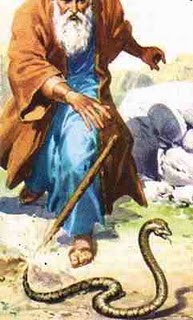 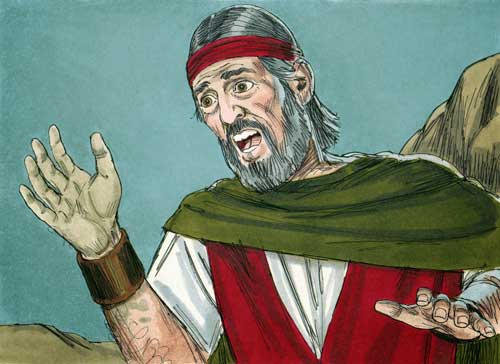 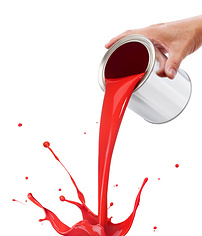 第四次的抗拒：4:10-12
4:10	  	摩 西 對 耶 和 華 說 、 主 阿 、 我 素 日 不 是 能 言 的 人 、 就 是 從 你 對 僕 人 說 話 以 後 、 也 是 這 樣 、 我 本 是 拙 口 笨 舌 的 。
4:11	  	耶 和 華 對 他 說 、 誰 造 人 的 口 呢 、 誰 使 人 口 啞 、 耳 聾 、 目 明 、 眼 瞎 呢 、 豈 不 是 我 耶 和 華 麼 ．
4:12	  	現 在 去 罷 、 我 必 賜 你 口 才 、 指 教 你 所 當 說 的 話 。
第五次的抗拒：4:13-17
4:13	  	摩 西 說 、 主 阿 、 你 願 意 打 發 誰 、 就 打 發 誰 去 罷 。
NIV Exodus 4:13 But Moses said, "O Lord, please send someone else to do it."
4:14	  	耶 和 華 向 摩 西 發 怒 說 、 不 是 有 你 的 哥 哥 利 未 人 亞 倫 麼 、 我 知 道 他 是 能 言 的 、 現 在 他 出 來 迎 接 你 、 他 一 見 你 心 裡 就 歡 喜 。
4:15	  	你 要 將 當 說 的 話 傳 給 他 、 我 也 要 賜 你 和 他 口 才 、 又 要 指 教 你 們 所 當 行 的 事 。
4:16	  	他 要 替 你 對 百 姓 說 話 、 你 要 以 他 當 作 口 、 他 要 以 你 當 作 　 神 。
4:17	  	你 手 裡 要 拿 這 杖 、 好 行 神 蹟 。
摩西五個反駁
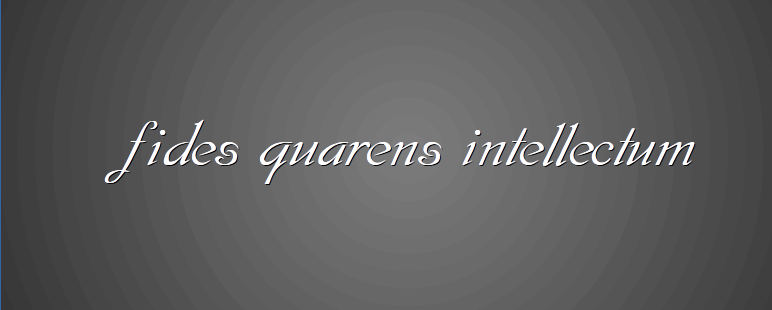 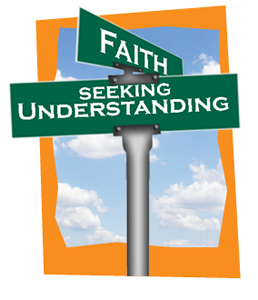 求真精神？求其精神？
入了寶山空手回！
如何進深認識神？
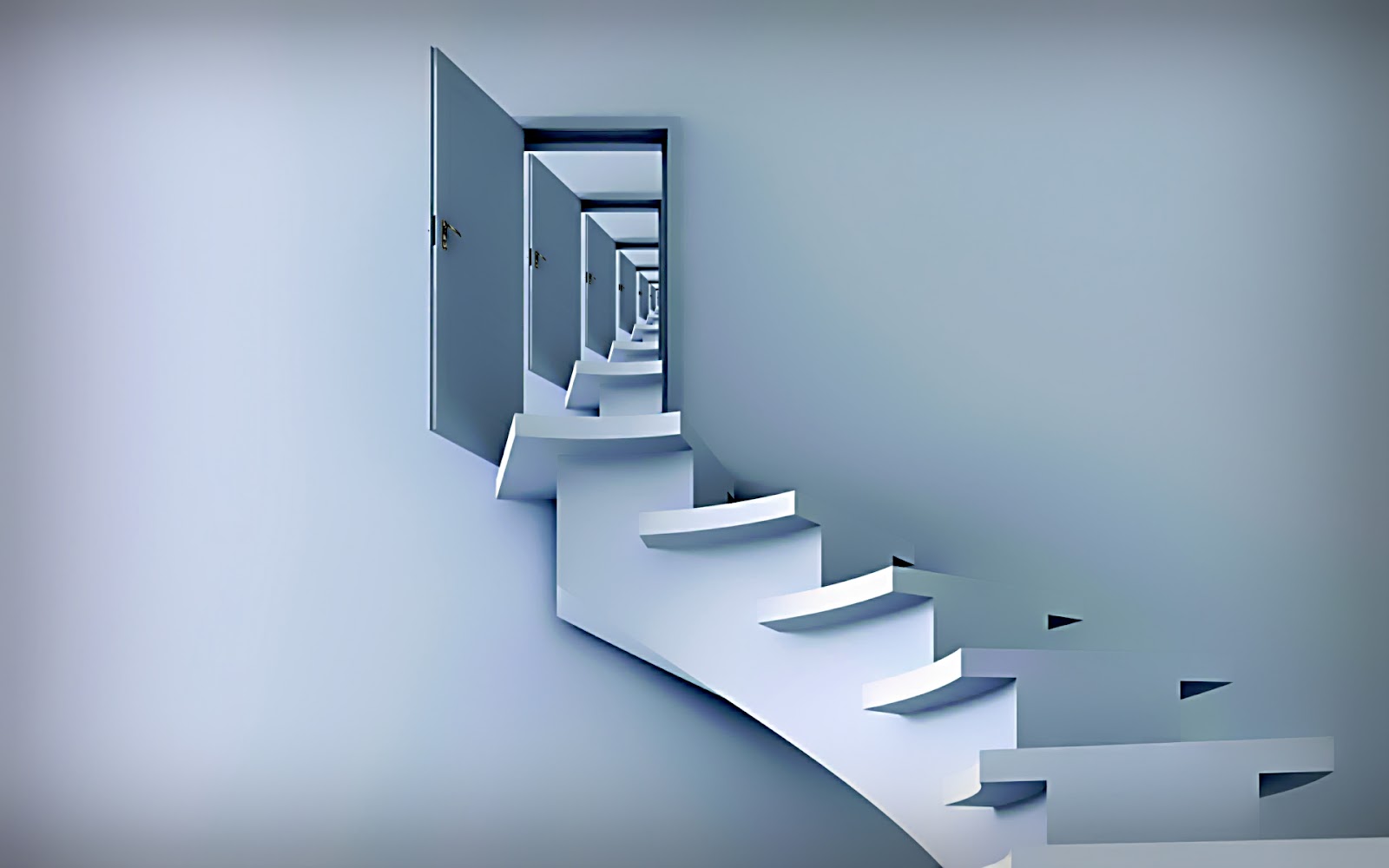 學習模式的四個進路
Watching 
Doing 
Feeling 
Thinking
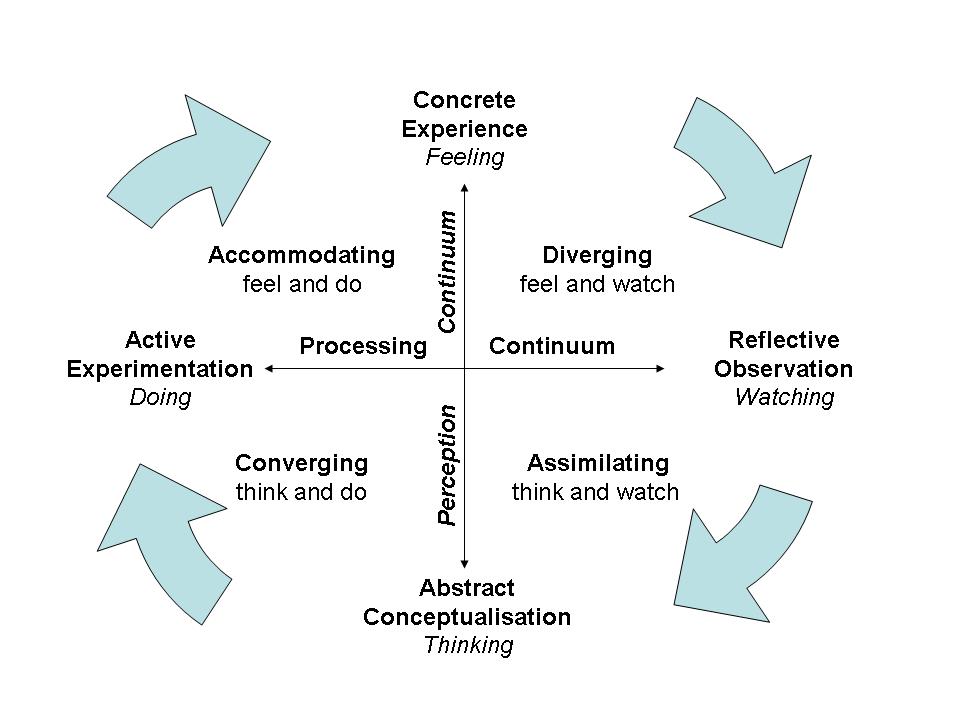 4:17-4:26
4:17	  你 手 裡 要 拿 這 杖 、 好 行 神 蹟 。
4:18	  於 是 摩 西 回 到 他 岳 父 葉 忒 羅 那 裡 、 對 他 說 、 求 你 容 我 回 去 見 我 在 埃 及 的 弟 兄 、 看 他 們 還 在 不 在 。 葉 忒 羅 對 摩 西 說 、 你 可 以 平 平 安 安 的 去 罷 。
4:19	  耶 和 華 在 米 甸 對 摩 西 說 、 你 要 回 埃 及 去 、 因 為 尋 索 你 命 的 人 都 死 了 。
4:20	  摩 西 就 帶 著 妻 子 和 兩 個 兒 子 、 叫 他 們 騎 上 驢 回 埃 及 地 去 ． 摩 西 手 裡 拿 著 　 神 的 杖 。
4:21	  耶 和 華 對 摩 西 說 、 你 回 到 埃 及 的 時 候 要 留 意 、 將 我 指 示 你 的 一 切 奇 事 、 行 在 法 老 面 前 、 但 我 要 使 他 的 心 剛 硬 、 他 必 不 容 百 姓 去 。
4:22	  你 要 對 法 老 說 、 耶 和 華 這 樣 說 、 以 色 列 是 我 的 兒 子 、 我 的 長 子 ．
4:23	  我 對 你 說 過 、 容 我 的 兒 子 去 好 事 奉 我 、 你 還 是 不 肯 容 他 去 、 看 哪 、 我 要 殺 你 的 長 子 。
4:24	  摩 西 在 路 上 住 宿 的 地 方 、 耶 和 華 遇 見 他 、 想 要 殺 他 。
4:25	  西 坡 拉 就 拿 一 塊 火 石 割 下 他 兒 子 的 陽 皮 、 丟 在 摩 西 腳 前 、 說 、 你 真 是 我 的 血 郎 了 。
4:26	  這 樣 耶 和 華 纔 放 了 他 ． 西 坡 拉 說 、 你 因 割 禮 就 是 血 郎 了 。
認識神：

一、認識神的第一方法：
		從辯證中認識上帝的屬性

二、認識神的第二方法：
		從經歷中更新固有的框架

三、認識神的第三方法：
		從挫折中透視上帝的作為
5:1	  後 來 摩 西 亞 倫 去 對 法 老 說 、 耶 和 華 以 色 列 的 　 神 這 樣 說 、 容 我 的 百 姓 去 、 在 曠 野 向 我 守 節 。
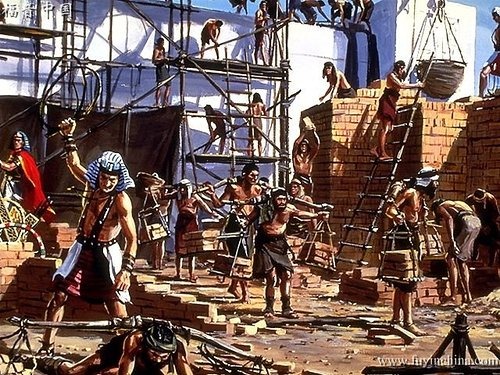 5:20	  	他 們 離 了 法 老 出 來 、 正 遇 見 摩 西 亞 倫 站 在 對 面 、
5:21	  	就 向 他 們 說 、 願 耶 和 華 鑒 察 你 們 、 施 行 判 斷 、 因 你 們 使 我 們 在 法 老 和 他 臣 僕 面 前 有 了 臭 名 、 把 刀 遞 在 他 們 手 中 殺 我 們 。
5:22	  	摩 西 回 到 耶 和 華 那 裡 說 、 主 阿 、 你 為 甚 麼 苦 待 這 百 姓 呢 、 為 甚 麼 打 發 我 去 呢 、
5:23	  	自 從 我 去 見 法 老 奉 你 的 名 說 話 、 他 就 苦 待 這 百 姓 、 你 一 點 也 沒 有 拯 救 他 們 。
人看見局部，
神看見全部！
3:19-22「我知道雖用大能的手，埃及王也不容你們去，我必伸手在埃及中間，施行我一切的奇事,攻擊那地，然後才容你們去。」
4:21-23：耶和華對摩西說：「你回到埃及的時候要留意，將我指示你一切奇事，行在法老面前，但我要使他的心剛硬，他必不容百姓去……看哪！我要殺你的長子！」
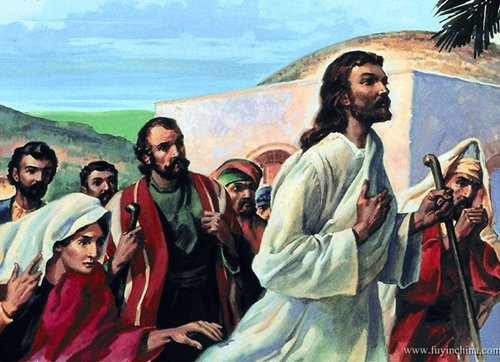 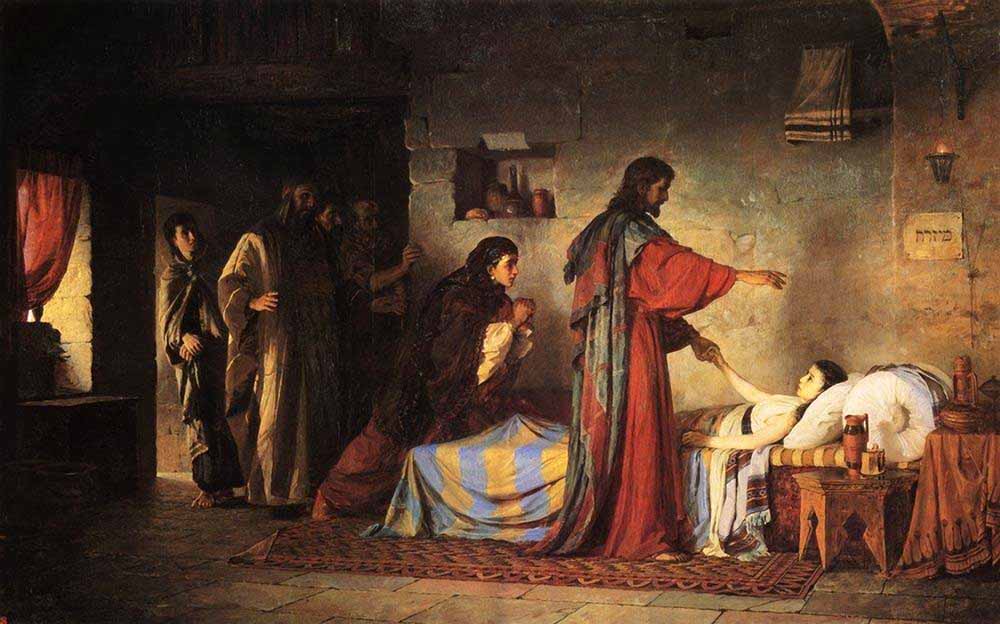 進深認識神
認識神：

一、認識神的第一方法：
		從辯證中認識上帝的屬性

二、認識神的第二方法：
		從經歷中更新固有的框架

三、認識神的第三方法：
		從挫折中透視上帝的作為
屬靈操練傳統的三大支柱：
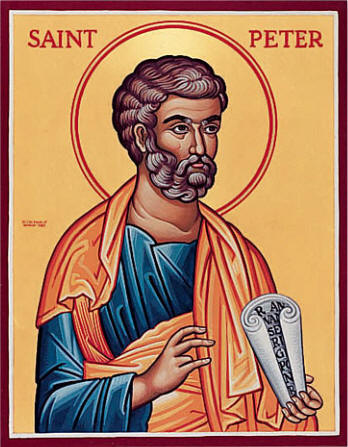 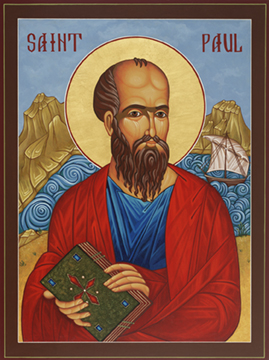 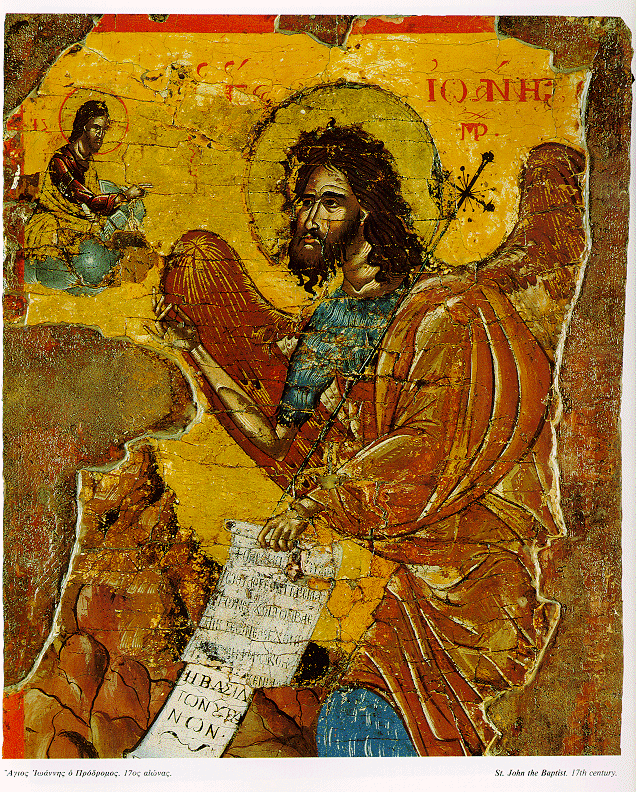 整全信仰, 缺一不可
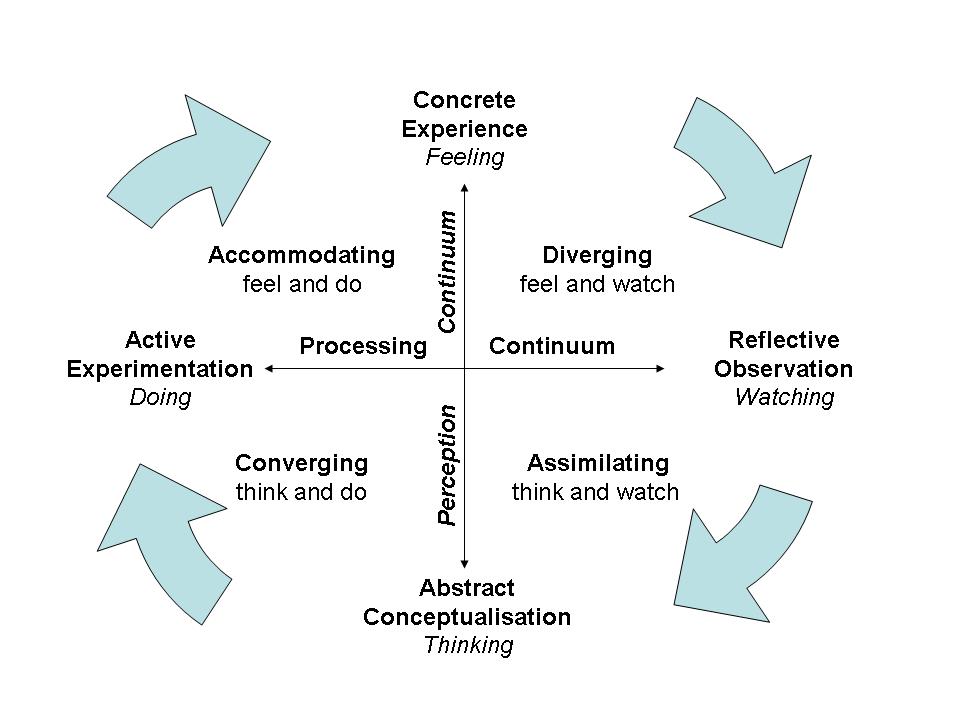 See God in every thing. 
See every thing in God.